ISD Dealer Days
Presenter Name:  MARLON SAIZON 
Topic: PARTS AVAILABILITY & ORDER FULFILLMENT
Agenda
Order Types

Availability

Backorder Priority

Escalation
TOPIC: Parts Order Types
Planned Order Types
TOPIC: Planned Order Types
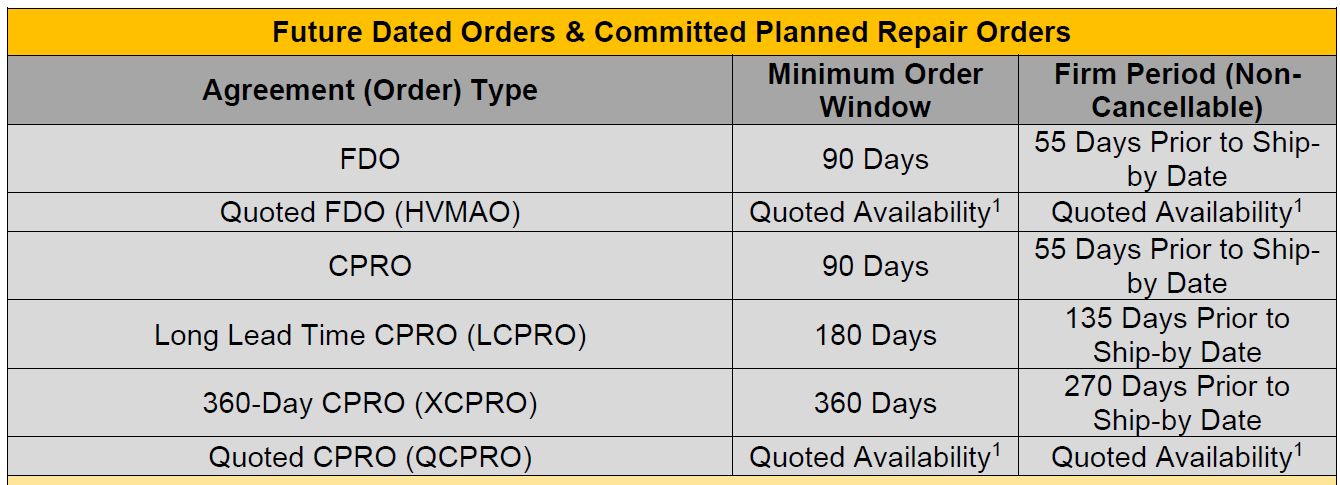 Availability – Terminology
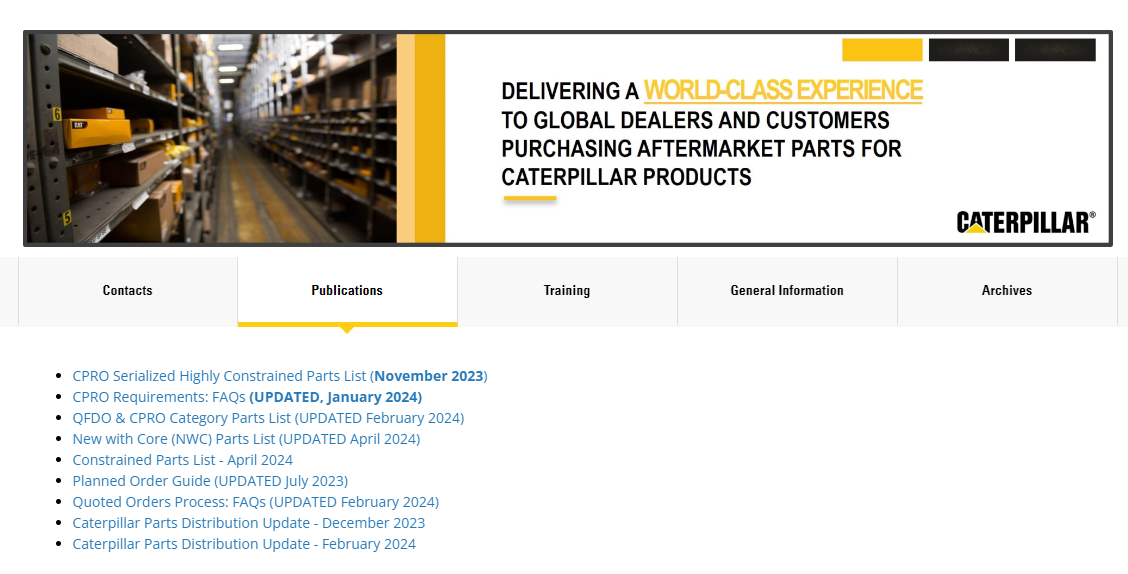 Supplier Lead Time
ESD - Estimated Ship Dates
MAO – Made As Ordered
Constrained Parts
Constrained Parts Lists
Mandatory Planned Orders List
QCPRO – Quoted CPRO
LCPRO – Long-Term CPRO
XCPRO – Extended 
Highly Constrained
Serialized CPRO (requires serial number)
Frozen
Allocation
Quality Freeze
Backorder Priority
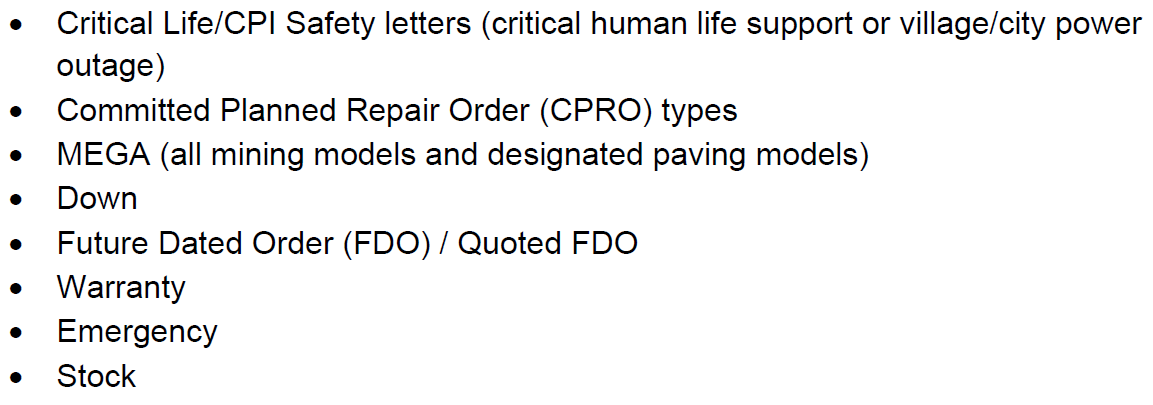 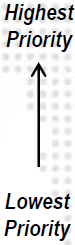 Availability & Escalation Process
Availability
Milton stock
Local CAT facing facility (York, PA)
Other CAT distribution centers
DPIS – Dealer Parts Inventory Sharing
The hook-up (call friends at other CAT dealers)

Escalation
Milton CAT Parts Department
Have to ask to ‘open a case’
3 levels of escalation
Follows backorder priority
Summary
Parts.Cat.Com for stock orders to Milton CAT as much as possible

Work with Milton CAT on planned orders where needed
Regular stock (FDO)
Known major repairs at a future date (CPRO)
Constrained 

High priority backorders – ask Milton CAT to escalate/open a case
Committed Planned Replacement Orders (CPRO, LCPRO, QCPRO, XCPRO)
Machine Down
General Discussion / Questions
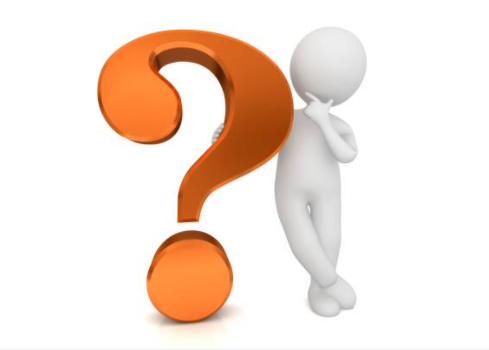